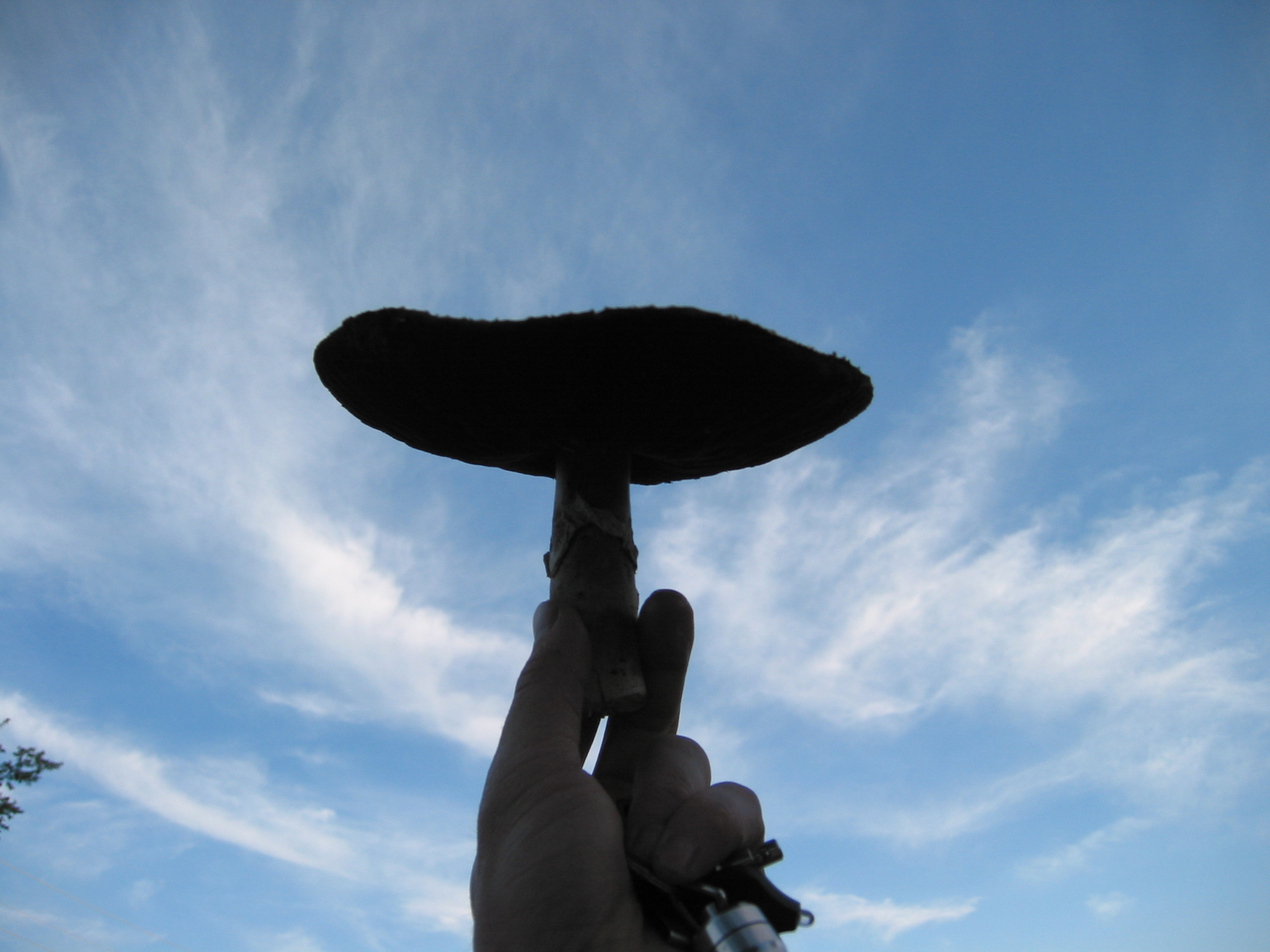 Mycofacilitation:Increasing Ecosystem Health With Fungi
By
David Demarest
Green Mountain Mycosystems, LLC
www.vermontmushrooms.com
Who? 
~ 1.5 million species of fungi
~140,000 species of mushrooms
What?	
“The natural & true ecosystem engineers” 	
(Lawton and Jones 1995, as cited in Singh 2006)
When? 
Fossils of spores/hyphae ~460 million years ago
(Vellinga, 2002)
Where? 
Ubiquitous
Why? 
Life as we know it would not be possible without them...
Mycoremediation                      Phytoremediation
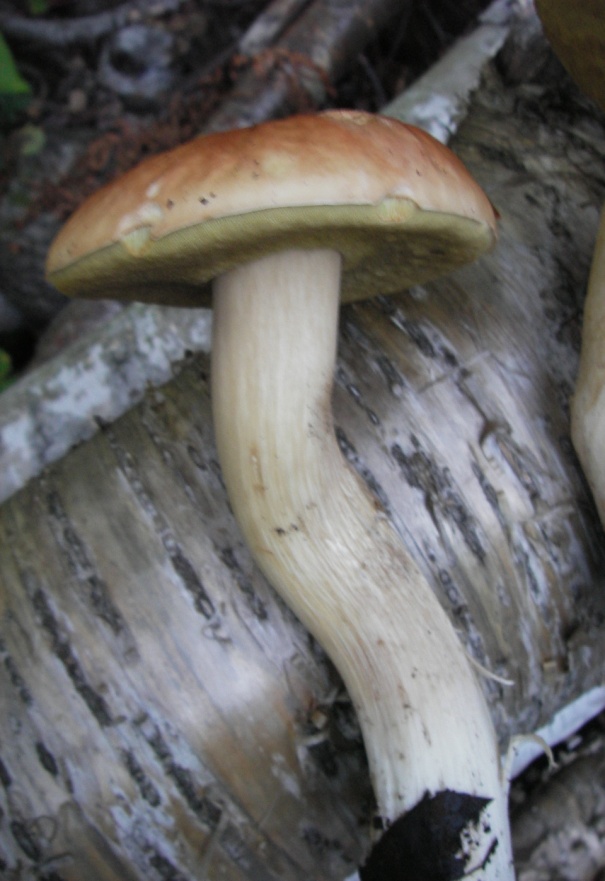 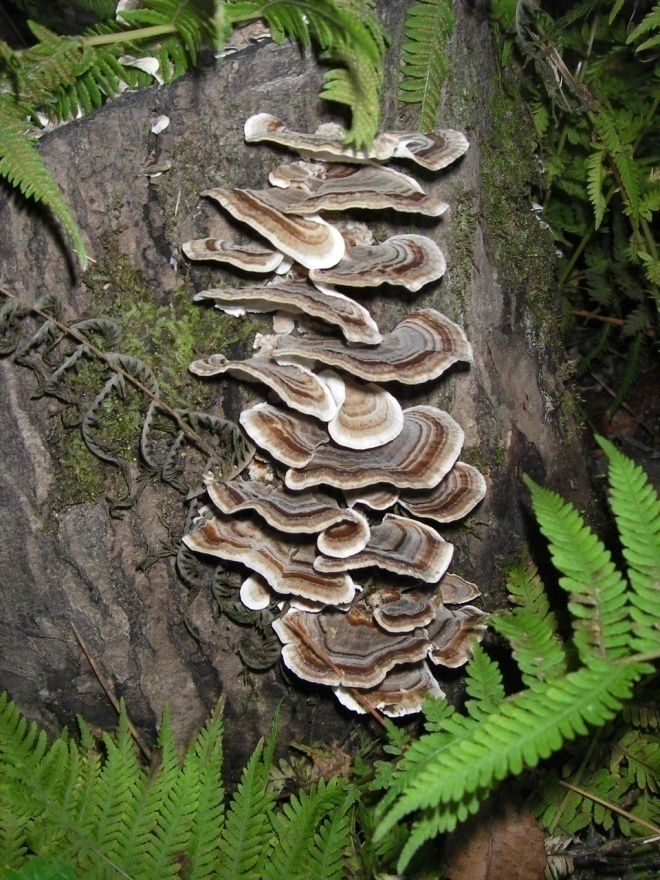 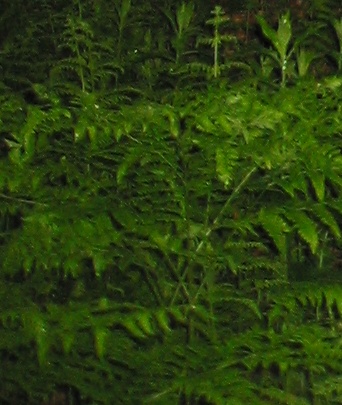 Mycorrhizomal Remediation
Mycoremediation:       Separating Fact from Fiction
Fungi can make arsenic disappear.
Fact, sort of...
Fungi can transfer methyl groups as carbonium ions (CH3+) by S-adenosyl-methionnine (Tamaki & Frankenberger, 1992, Gadd 1993b as cited in Gadd 2001)

The biomethylation of metalloids frequently results in their volatilization (Gadd 1993b, as cited by Gadd 2001)

But obviously it’s still arsenic, and there is no legitimate reason to ever emit arsenic into the atmosphere!
Mycoremediation:       Separating Fact from Fiction
Mycoremediation is simpler and cheaper than conventional remediation options.
Fiction!
In fact, mycoremediation can be a substantially less expensive remediation option in some situations. 

HOWEVER
In many situations this is not the case, especially when the project timeline is considered and the fact that the project is dependent on substantially more variables for success.

All that should be claimed is that mycoremediation has the potential to be cost competitive with existing remediation technologies.
Mycoremediation:Separating Fact from Fiction
Turkey Tail mushrooms have been proven to break down dieldren so I can order some mushroom spawn to mix into my dieldren contaminated soils and end up with clean soil.
Fiction!
In fact, Turkey Tail Mushrooms (Trametes versicolor) have demonstrated the ability to degrade dieldrin in the lab (Morgan et al. 1991 as cited in Gadd 2001)

HOWEVER, successful degradation of a compound in the lab does not directly correlate to success under field conditions!
Mycoremediation:Separating Fact from Fiction
Mycoremediation can save the world.
Fiction!
In fact, mycoremediation can play a pivotal role in breaking down numerous toxic substances and mycofacilitation can help transform a degraded location into a thriving ecosystem with increased diversity and resilience to environmental stresses.

Saving the world will require a complete paradigm shift. 
We, as a society, need to adopt a Traditional Chinese Medicine approach to our vital ecosystems. Preventing the problems in the first place MUST become everyone`s priority.
Potential for Mycoremediation
Petroleum hydrocarbons
Industrial wastewaters
Polychlorinated biphenyls and dioxins
Pesticides, especially persistent pesticides
Phenols, chlorophenols, and pentachlorphenol
Polycyclic aromatic hyrdocarbons (PAHs)
Heavy metal biosorption
Dyes, pulp and paper effluents, brewery waste, etc
Mycoremediation Strategies
Depending on the contaminant compound it may be:

Used as a carbon source

Enzymatically attacked. but not used as a carbon source (cometabolism)

Taken up and concentrated (bioaccumulation) 
but not metabolized

(Bennett, 2002)
Petroleum Hydrocarbon Remediation
Many fungi are known to be able to utilize hydrocarbons as a carbon source (food), although oxidation by enzymes can also be a significant remediation option. 

Fungi can assist in remediation of crude oil and diesel fuel spills, MTBE in groundwater, and more in many ways...

The phytoremediation of arabian medium crude oil contaminated soils using Lolium multiflorum (Italian ryegrass) was significantly improved by inoculation with Glomus intraradices (arbuscular mycorrhizal fungus), Sphingomonas paucimobilis (petroleum degrading bacteria) and Cunninghamella echinulata (filamentous fungus).
Petroleum Hydrocarbon Mycoremediation
Tall fescue and meadow fescue (Festuca arundinacea and F. pratensis) infected with EM (Neotyphodium coenophialum and Neotyphodium uncinatum) had improved ability to assist in the breakdown of C10-C25 and TPH than uninfected plants (Soleimani et al. 2010)

Practical side note: The addition of compost has proven effective at enhancing degradation of diesel oil and four-ring PAHs (Gandolfi et al. 2010) 

NOTE: Significant impact of type of HC (aliphatic hydrocarbons vs aromatics)
Peak Oil, Global Climate Change & Oil Spills
Convert sustainable sources of energy into useful forms:
Gliocladium roseum growing in Eucryphia cordifolia of Northern Patagonia 
actually converts cellulose to diesel!!!

Arbuscular mycorrhizal fungi are an important tool we can use in carbon
sequestration.

While changes in our climate and dwindling supplies of oil are becoming 
increasingly obvious few things so dramatically demonstrate the impact of our 
society’s oil addiction as the devastation caused by OIL SPILLS...
Oil Spill Remediation Steps
1) Prevention, prevention, prevention!
2) Rapid correct response in the event of an oil spill!
		effective recovery and containment systems
3) Determination of best oil spill treatment options
		in situ vs ex situ
		identification of key variables to remediation success
4) Realistic analysis of remediation project results and specific variables involved for future use and improvement of existing methods
TMDemarest Process Integrated Oil Spill Remediation and Energy Recovery System
TMDemarest Process Integrated Oil Spill Remediation and Energy Recovery System
Containment and Recovery of oil spill using currently available and new technologies.
The Demarest process can begin with oil recovered using a wide variety of methods. Even oil recovered from a spill using oil-sorbant materials such as peat moss, hemp, textile fabric waste, human hair, coir, and other natural or synthetic sorbant materials can be converted into useable energy!

Rapid onsite (or near site) deployment of methane digesters to break down oil. 
Mixing biological inoculums and local organic waste materials with the recovered hydrocarbons enables degradation of petroleum hydrocarbons into usable methane for use or sale. Emphasis on achieving appropriate digester biology for optimal methane yield and development of appropriate inoculums is essential for success.

Anaerobic transport and injection of liquid methane digester effluent into stranded oil reserves and/or low performing wells. 
This cost-effective biostimulation and bioaugmentation approach to recovery of stranded energy can convert oil reserves into easily recoverable methane and/or facilitate well pressurization. 
This less environmentally destructive source of inexpensive energy can be used to help transition away from fossil fuel dependence and reduce the desperate implementation of more and more environmentally destructive energy extraction methods.
TMDemarest Process (continued)Integrated Oil Spill Remediation and Energy Recovery System
Gieg et al. 2008 calculated the amount of methane that could theoretically be recovered from known domestic petroleum systems (375 billion barrels)
1-5 TRILLION CUBIC FEET PER YEAR!!!		
(citation from Gray et al, 2010)

But obviously when it’s gone, it’s gone... 

The Demarest Process merely hopes to help provide a less environmentally destructive source of affordable energy to help in a transition away from fossil fuels while reducing the impacts of oil spills and building methane digesters that can later be used with natural organic waste streams as a component of a sustainable energy system.
Chlorinated Compound Mycoremediation
Ligninolytic fungi such as Phanerochaete chrysosporium have demonstrated ability to degrade chlorinated compounds such as DDT. 

Lestan et al. published methods for inoculation of P. chrysosporium into contaminated soils in 1996. However it is worth noting that as far back as 1968 research had already demonstrated the ability of certain fungi to degrade DDT (known species included Mucor alternans, Fusarium oxysporum, and Trichoderma viride). 

P. Chrysosporium, P. Ostreatus, Phellinus weirii and Polyporus versicolor were able to mineralize 5.3-13.5% of added DDT,  dicofol, and methoxychlor over 30 days under ligninolytic growth conditions (Kennedy et al. 1990 as cited in Pointing et al. 2001)

NOTE: Biodegradation of DDT can result in toxic and persistent metabolites (Pointing et al. 2001) Degradation of metabolites into nontoxic substances must be factored into the remediation project!
Industrial Wastewater Mycoremediation
Example: Dairy Bioreactor

Why needed? 
COD of whey 50000-80000 mg/l Lactic acid bacteria will significantly lower effluent pH and many other organisms cannot effectively utilize it

Airlift (repeated fed batch of whey/dairy effluent) using mixed yeast cultures can accomplish a 96% reduction in COD within 60 hours (Christiana-Urbina et al. 2000 as cited in Singh 2006)
Polychlorinated Biphenyls Mycoremediation
P. Chrysosporium, in addition to Pleurotus ostreatus, Coriolopsis polysona, Trametes versicolor, Bjerkandera adusta, and Lentinula edodes have demonstrated the ability to degrade many PCBs.

Close to 90% degradation of PCD-contaminated soil has been demonstrated using P. chrysosporium grown on sugarcane bagasse pith (Fernandez-Sanchez et al. 1999)

Grifola frondosa accumulates dichloromethoxyphenol during degradation of PCB 48 in low-nitrogen medium (Seto et al 1999)
Xenobiotic Degrading Filamentous Fungi(copied from Bennett et. al. 2002)
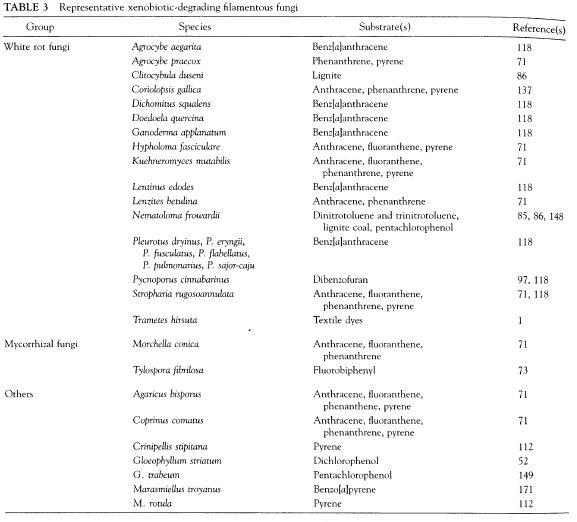 Polycyclic Aromatic Hydrocarbons Mycoremediation
PAHs (polycyclic aromatic hydrocarbons) are often degraded more rapidly by bacteria; however, in certain circumstances (such as PAHs with more than 4 aromatic rings) fungi play a pivotal role in successful degradation of PAHs.
Remember: The addition of compost has proven effective at enhancing degradation of diesel oil and four-ring PAHs (Gandolfi et al. 2010) 
Many fungi have demonstrated ability to degrade two to six ring aromatics include Zygomycete Cunninghamella elegans, Ascomycetes Aspergillus niger and Penicillium sp. and the white-rot Basidiomycetes Phanerochaete chrysosporium, Trametes versicolor, Pluerotus ostreatus, and Bjerkandera sp. (Singh, 2006)
Generally PAH metabolites are less toxic than parent compounds BUT some quinones or hydrozy derivatives are more toxic and mutagenic.
Heavy Metals and Radionuclitides
Hyperaccumulation and Biosorption are really your only practical options...

Marcellus Shale Hydofracking: JUST SAY NO! Catskillmountainkeeper.org

Filamentous fungi can hyperaccululate metals and radionuclitides in mycelium or fruitbody.

Mycorrhizal fungi can be influential in either avoidance or sequestration of pollutant.
Fungi Breaking DownUsed Tires, Concrete,& Plastic!
Bredberg et al. demonstrated Resinicium bicolor to be effective at detoxifying tire rubber prior to devulcanization (2002)

Species of Fusarium contribute to loss of calcium and weight in concrete (Gu et al., 1998) and loss of concrete bonding strength has been attributed to acids produced by Aspergilis niger and Mycelia sterilia (Perfettini et al., 1991)

Gusse et al. (2006) demonstrated the ability of Phanerochaete chrysosporium to degrade phenolic resin polymers (a common industrial polymer used in plywood, particle board and Formica counter tops and many other products)
Contaminated Water
Benefits of using fungi
	Many pollutants can be rapidly broken down by fungi
Biosorption capabilities for heavy metals

Concerns to consider if using fungi
Volume of water creating saturated conditions
without effective aeration

High loading rates of:
 biological contaminants
or
nitrogen
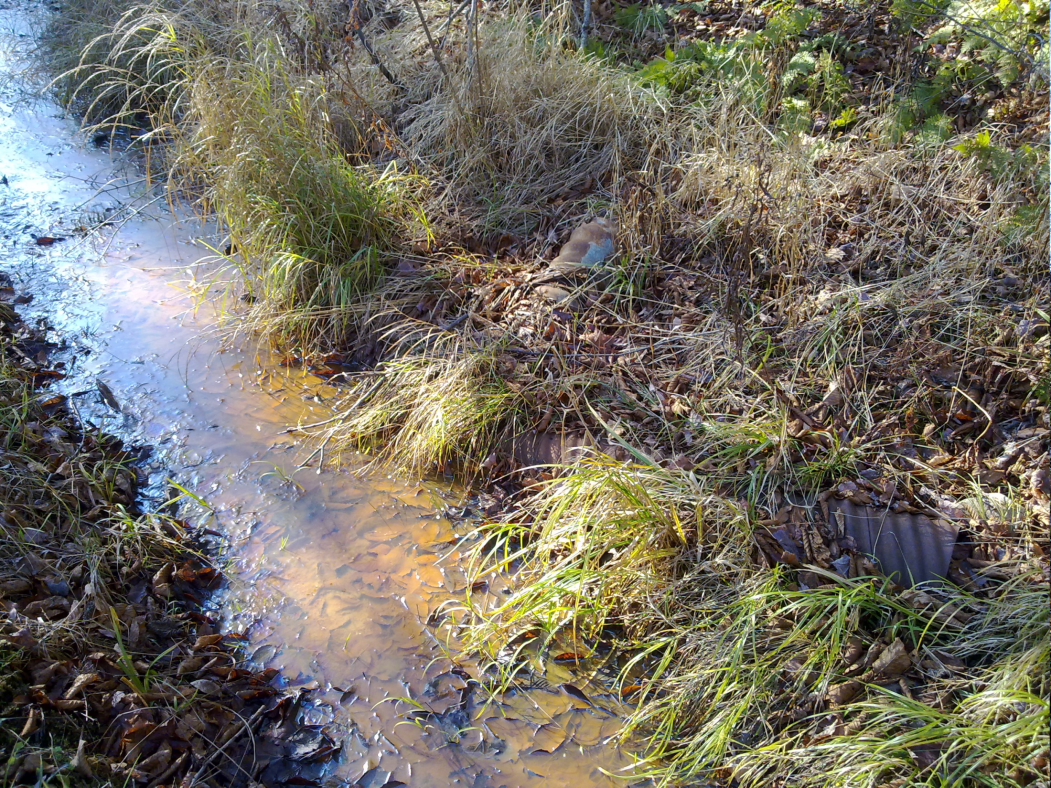 Some Common Methods
Flow through outdoor beds composed of wood chips, etc 
Stirred tank bioreactors
Membrane bioreactors (MBRs)

“Successful use depends on a comprehensive knowledge of fungal physiology, biochemistry, enzymology, ecology, genetics, molecular biology, engineering, and several related disciplines. The field conditions and factors that induce fungal biodegradation are taken into consideration before the final design.” (Singh, 2006)
AMRET
Aerobic Microbial Respiration and Evapo-Transpiration discussed in The Composting Toilet Book by Del Porto and Steinfeld
          Outdoor ET rates ~ 0.05 to 0.2 gpd/sf
 		Greenhouse ET rates ~ 0.5 to 3.0 gpd/sf  
                (Del Porto and Steinfeld, 1999)

or a well designed constructed wetland is generally a more effective long-term option for high nutrient waste steams. 

Where fungi really excel is at dealing with complex compounds plants can’t break down...
Contaminated Soils
Benefits of using fungi
Many pollutants can be rapidly broken down by fungi
Soil mycoremediation strategies build healthy soil

Concerns if using fungi
Heavy metal and radionuclide contamination 
Ability of desired species to colonize substrate, and survive long enough, to achieve treatment goals
Soil Mycoremediation Methods
Ex-Situ verse In-Situ

Project must:
Provide biological needs of fungi                      (adequate air, water, nutrients, pH, etc)
Prevent effective biological competitor
Be monitored until completion 

EXCEPTION to first to points: if previously myceliated substrate 
contains required enzymes for breakdown of toxic substances simple 
bulk addition of substrate can be an effective option...
Mycorrhizomal Remediation
Benefits
Enhances breakdown of organic contaminants
May enhance phytoextraction of heavy metals
Intended mycorrhizal communities can sustain themselves under field conditions longer than saprophytic fungi

Downsides
Time-frame until completion
Potential difficulties establishing optimal mycorrhizal species
Mixed pollutants may require successional strategy
7 Associations ClassifiedArbuscular, Ectomycorrhiza, Ectendomycorrhiza, Ericoid, Arbutoid, Orchid, Monotrophic
Ectomycorrhiza (ECM)
No host cell penetration 
Relatively host specific
Extremophiles
Degrade a range of POP
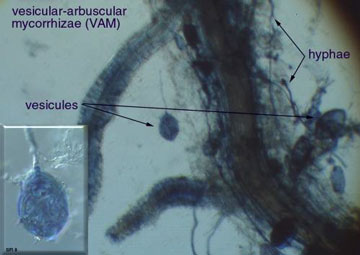 Vesicular-arbuscular mycorrhiza (VAM)
Host cell penetrated by hyphal network 
Occurs in about 2/3 of plants 
Endomycorrhizas help considerably
with phosphorus uptake
Photos courtesy of soilfoodweb.com
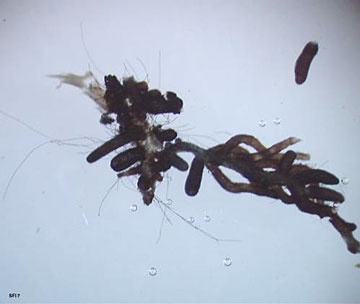 Mycorrhizomal Remediation Potential
PCBs, atrazine, and many more POPs can be degraded by mycorrhizal fungi 
(Donnelly and Fletcher, 1994 as cited in Chaudhry, 2005)  
(Anderson and Coats, 1995 as cited in Chaudhry, 2005)

A mix of grasses inoculated with mycorrhizal fungi can hyperaccumulate arsenic
Festuca rubra, Festuca eliator,  Agropyron repens, and Trifolium repens inoculated Glomus intraradices had a maximum As shoot concentration of 1,713  μg/g growing on soils with an arsenic content of 50 μg/g under optimal conditions (Giasson et. al. 2006)
General Rule of Thumb(like all rules of thumb there are always exceptions!)
VAM 
Very good for Accumulation of Metals

ECM / ERM 
Excellent Chemical Metabolization / Enzymes
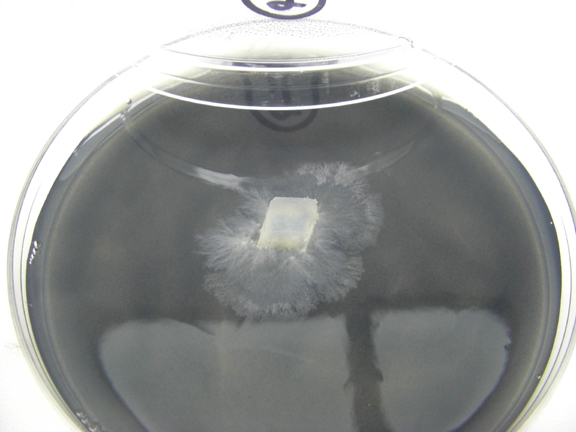 Substantial research on mycoremediation is done... 
The future promises the development of successful field applications for this technology...
Photo of fungi isolated from a piece of charcoal I found in tank of water
Ramial Woodchips
How to Make and Use Ramial Woodchips
	Chipping the TOPS of hardwoods (preferably maple/oak/beech, avoid softwoods)

Use as you would
mulch around your 
plants and any other
areas you wish to build
healthy vibrant soil
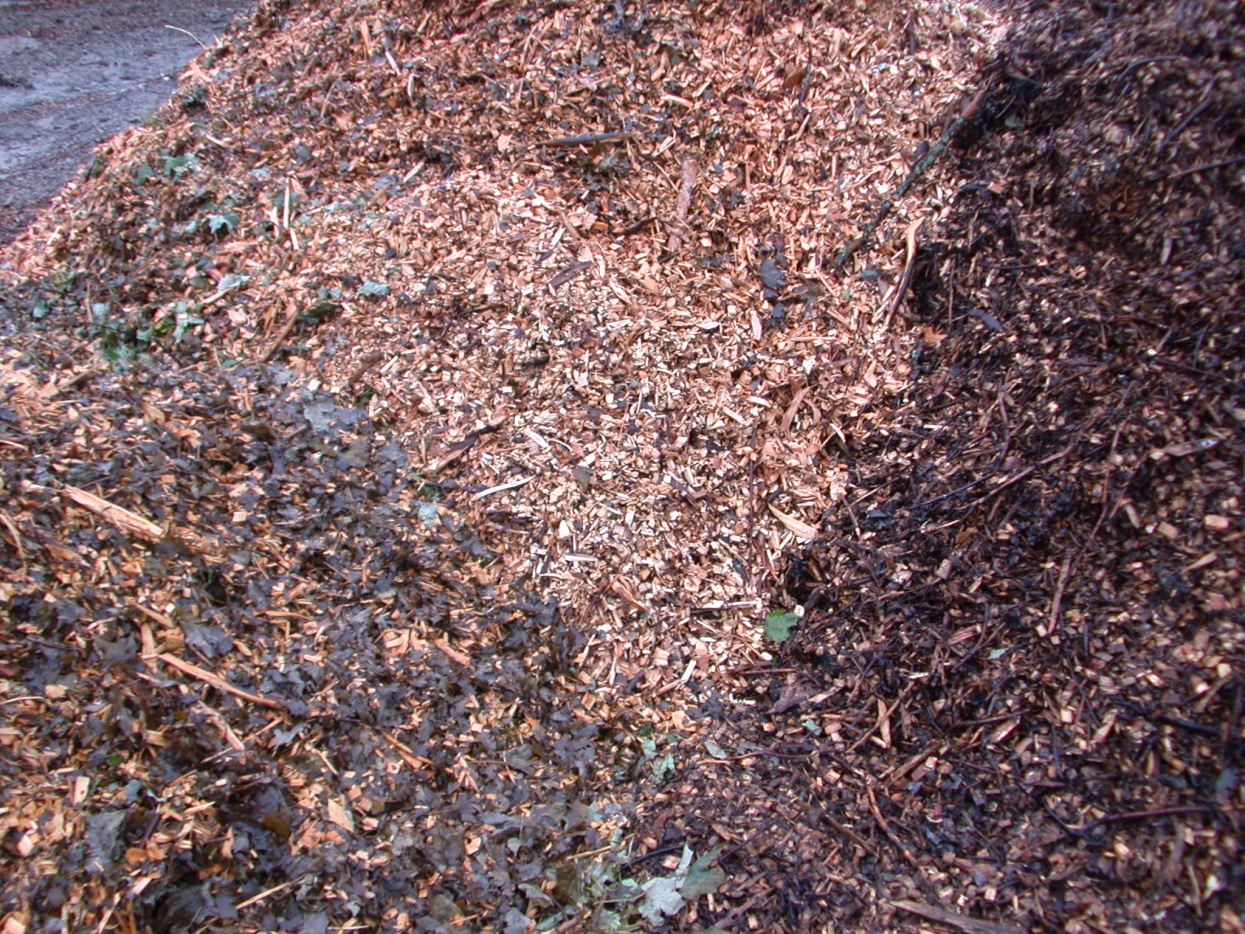 King Stropharia
Soft maple, box elder, poplar and other “softer``
hardwoods ideal, but otherwise standard RWC rules

Main difference between simple RWC and
growing King Stropharia is that you add 10 lb of
sawdust spawn per 100 sq. ft of beds (3-4” deep)

Oh, and that they taste great...

NOTE: Avoid alcohol when 
consuming K.S.
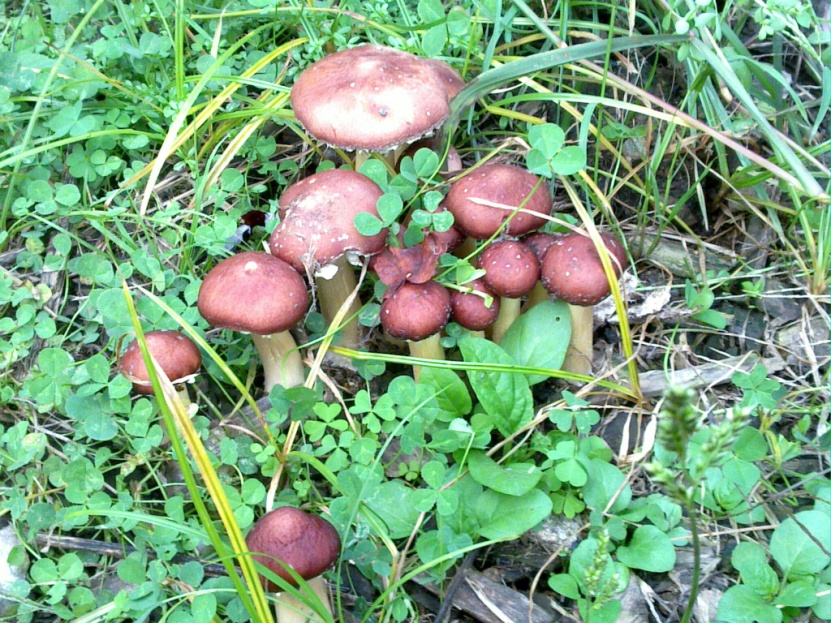 Soil Testing Services
University of Vermont Soil Testing Lab
http://www.uvm.edu/pss/ag_testing/?Page=soils.html

Alternative Soil Testing Lab Resource List
http://attra.ncat.org/attra-pub/soil-lab.html

GREAT Laboratory to Better Understand What is Living of Your Soil
http://www.soilfoodweb.com

Woods End Microbiological Testing                         www.woodsend.org

Endyne, Inc – For a wide range of analytical tests    www.endynelabs.com/
Mycofacilitation Resources
Green Mountain Mycosystems website
www.vermontmushrooms.com

A Good Article about “Fungal Curve” by Michael Phillips
www.groworganicapples.com/organic-orcharding-articles/orchard-ecosystem.php

A Quebec Group with Information on Ramial Woodchips
www.hydrogeochem.qc.ca/pages/rcw.html

A searchable database of  literature, includes mycoremediation
www.pubmed.com (hint: search for specific keywords)